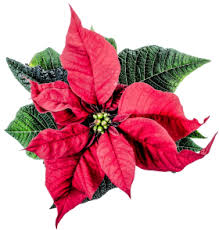 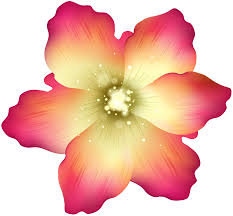 স্বা
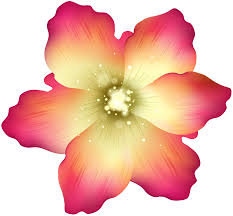 গ
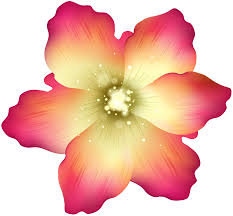 ত
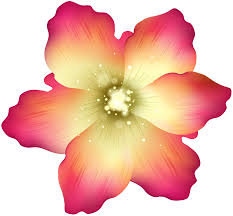 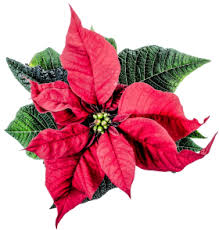 ম
পরিচিতি
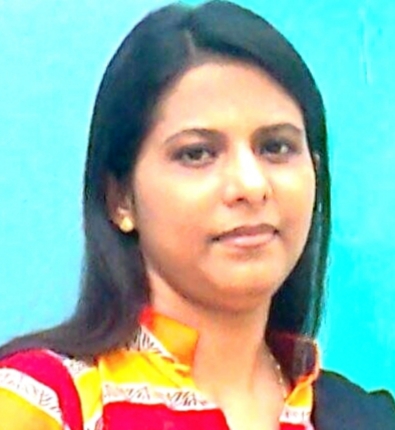 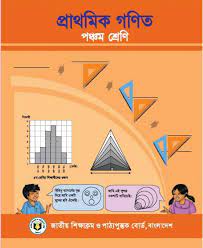 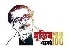 শ্রেণিঃ৫ম
বিষয়ঃগণিত
অধ্যায়ঃ৫
পাঠঃগুনিতক ও গুণনীয়ক
তাহমিনা আক্তার
প্রধান শিক্ষক
বাদে ভূকশিমইল সপ্রাবি,কুলাউরা,মৌলভীবাজার
আজকের পাঠ
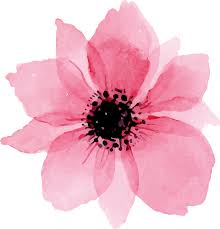 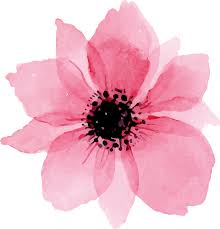 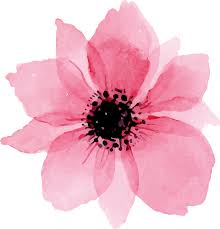 গ
সা
গু
ও
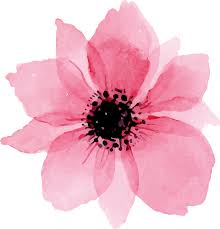 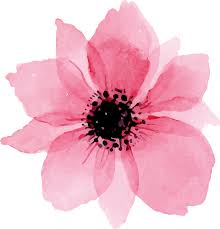 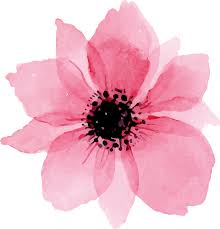 ল
সা
গু
শিখনফল
১৭.১.১. মৌলিক উৎপাদকের সাহায্যে গ.সা.গু নির্ণয় করতে পারবে।
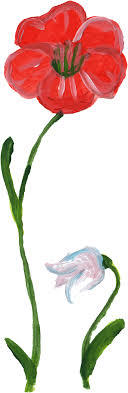 গঃসাঃগুঃ এর পূর্ণ রূপ
গরিষ্ঠ
গ
সাধারন
সা
গুনণীয়ক
গু
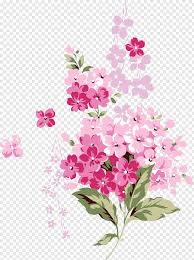 গরিষ্ঠ সাধারণ গুণনীয়ক
গুণনীয়কের অপর নাম উৎপাদক
গুণনীয়ক কাকে বলে ?
গুণনীয়ক হলো,যে সংখ্যা দ্বারা কোনোও সংখ্যাকে ভাগ করলে কোনোও ভাগশেষ থাকেনা তাকে গুণনীয়ক বলে।
নিচের সংখ্যাগুলোর গুণনীয়ক নির্নয় কর
8
১,২,৪,৮
৯
১,৩,৯
১২
১,২,৩,৪,৬,১২
মৌলিক সংখ্যা কাকে বলে?
যে সংখ্যার গুণনীয়ক ১ এবং ঐ সংখ্যাটি নিজেই তা মৌলিক সংখ্যা।
১ মৌলিক সংখ্যা নয় কারণ এর একটিমাত্র গুণনীয়ক আছে।
মৌলিক সংখ্যা কোনগুলো বল
2,3,5,7,11,13,17,19,23.29.,31,37,41 ইত্যাদি মৌলিক সংখ্যা
নিচের সংখ্যাগুলোকে মৌলিক উঠপাদকে বিশ্লেসন করি
৩৬
২৪
উত্তরগুলো মিলিয়ে দেখো
24
২×২×২×৩
=
36
২×২×৩×৩
=
নিচের সংখ্যা গুলোর গসাগু নির্ণয় কর
২৪,৩৬
১)    ২৪  =  ২  ×  ২ × ২  ×  ৩
৩৬  =  ২  ×  ২        ×  ৩ × ৩
২
২
৩
শুধুমাত্র সাধারণ মৌলিক উৎপাদকগুলো নেওয়া হয়েছে।
২ × ২ × ৩=১২
সকল সাধারণ মৌলিক উৎপাদকগুলো গুণ করা হয়েছে
সুতরাং নির্ণেয় গ.সা.গু হচ্ছে ১২ ।
অর্থাৎ ২৪ এবং ৩৬ উভয়ই ১২ দ্বারা বিভাজ্য।
দলীয় কাজ
৪০,৬০
ক দল
৪৮,৭২
খ দল
২৪,৩০
গ দল
মূল্যায়ন
১) গ.সা.গু এর পূর্ণরূপ কী?

         ২) গুণনীয়কের অপর নাম কী?

         ৩) একাধিক সংখ্যার সাধারণ মৌলিক গুণনীয়ক না থাকলে তাদের গ.সা.গু কী হয়?
বাড়ির কাজ
গসাগু নির্ণয় কর 
১২,৩৩,২৪
১২,২৪,৩৬
৩৯,২৬,৫২
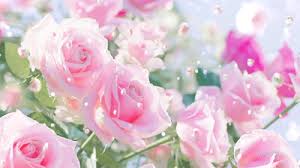 ধন্যবাদ সবাইকে